Modello di diagramma a spina di pesce con simboli in formato PowerPoint
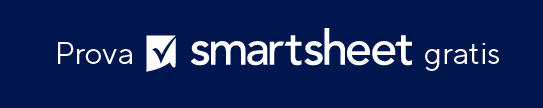 Quando utilizzare questo modello: questo diagramma a spina di pesce è perfetto per ambienti collaborativi, come workshop o meeting di team in cui è essenziale visualizzare la relazione tra vari fattori e un traguardo centrale. Il modello può essere uno strumento per i team di sviluppo del prodotto che devono ricondurre i problemi a fattori operativi, tecnici o umani. I team di marketing possono utilizzare il diagramma per analizzare gli elementi della campagna e identificare diverse influenze sui risultati.
  
Caratteristiche importanti del modello: il diagramma utilizza simboli di facile comprensione per categorie quali risorse umane, processi e ricerca. Il posizionamento dei simboli ti aiuta a organizzare facilmente pensieri e discussioni sul problema centrale, mentre il design colorato del modello ne migliora l’aspetto visivo.
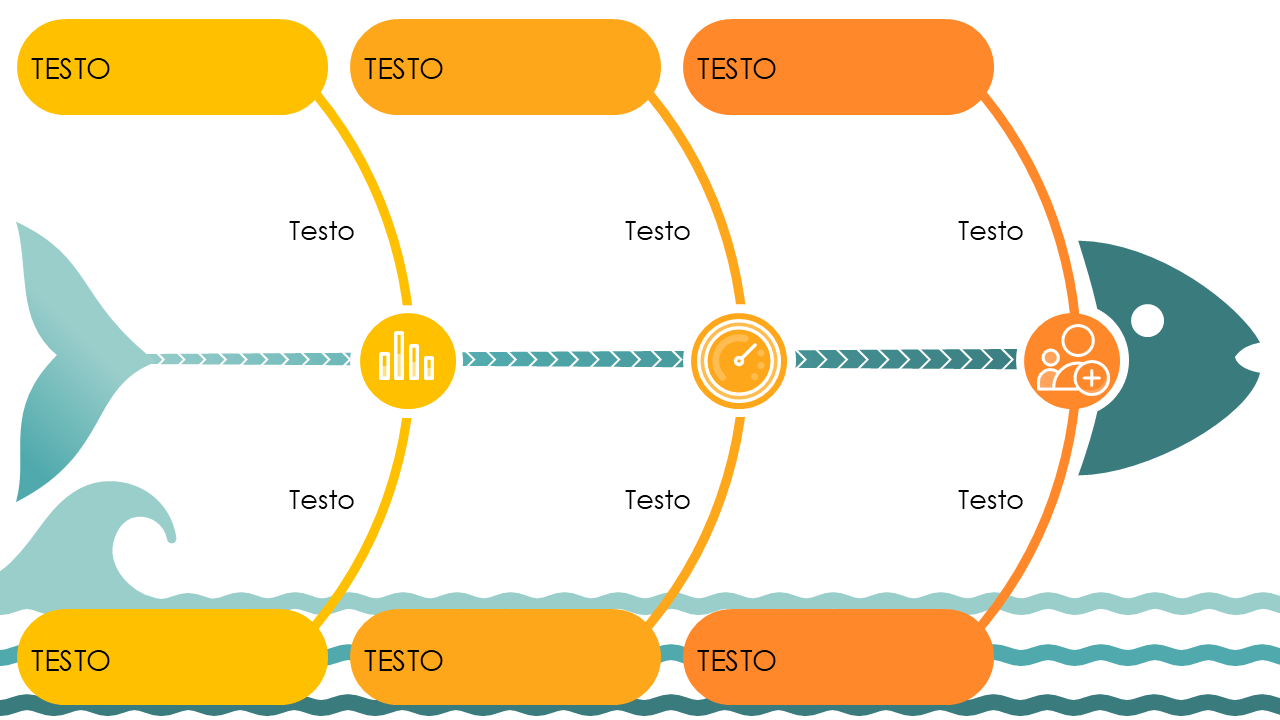 TESTO
TESTO
TESTO
Testo
Testo
Testo
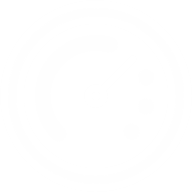 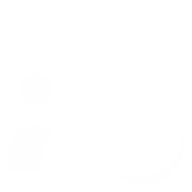 Testo
Testo
Testo
TESTO
TESTO
TESTO